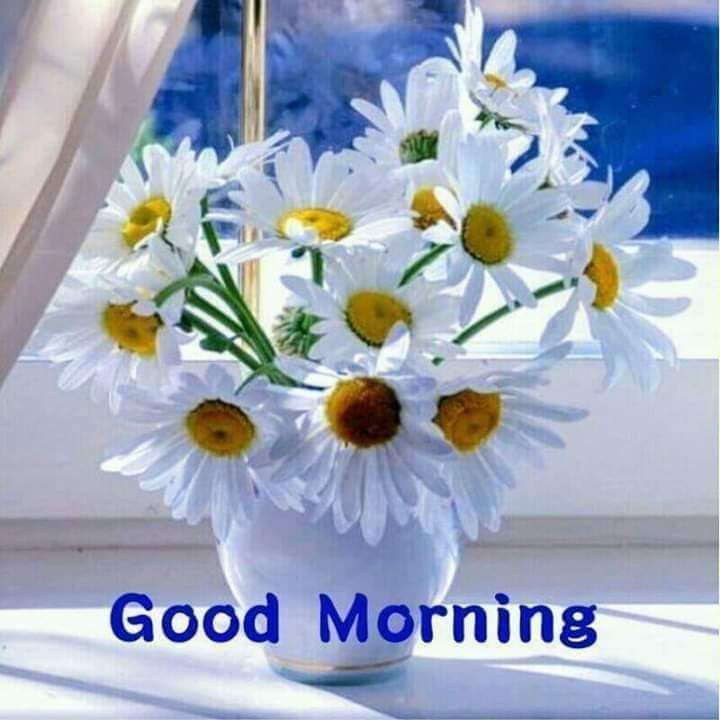 welcome
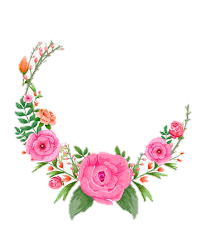 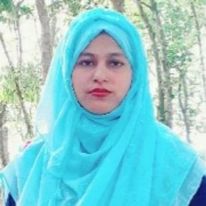 Rajia Akter koli
Assistant teacher
Aralia Government Primary School
Introduction of LessonClass:FiveUnit:13Lesson:1Lesson Title:Telling the timeTodays Lesson:Listen,read and sayTime:40
Learning outcomes:By the end of the lesson the student will be able to5.1.1-Tell the time(hours and miniuts)and mention am/pm,half past,quarter to etc.
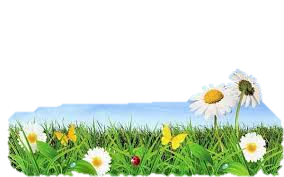 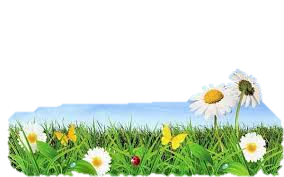 Worm up:
Telling the time
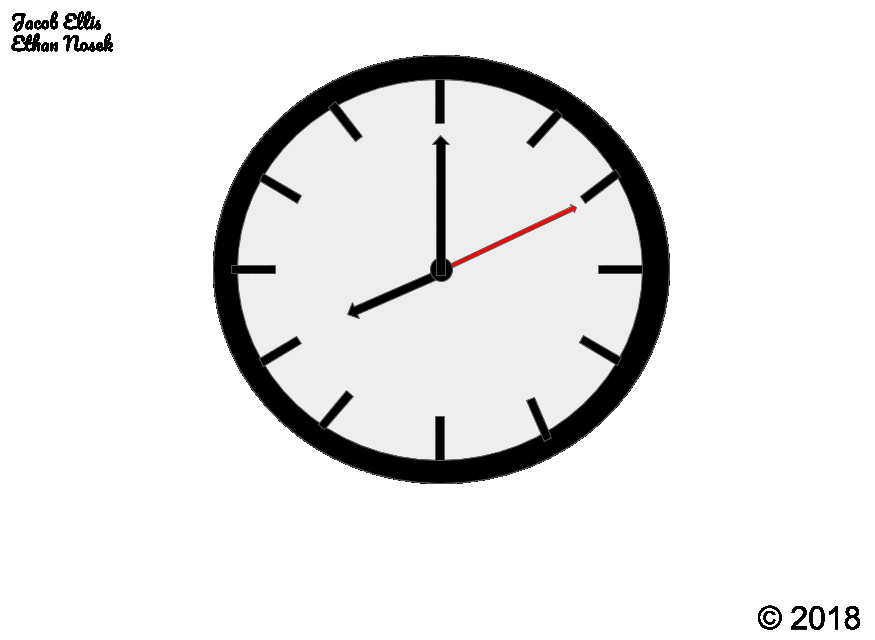 In put:
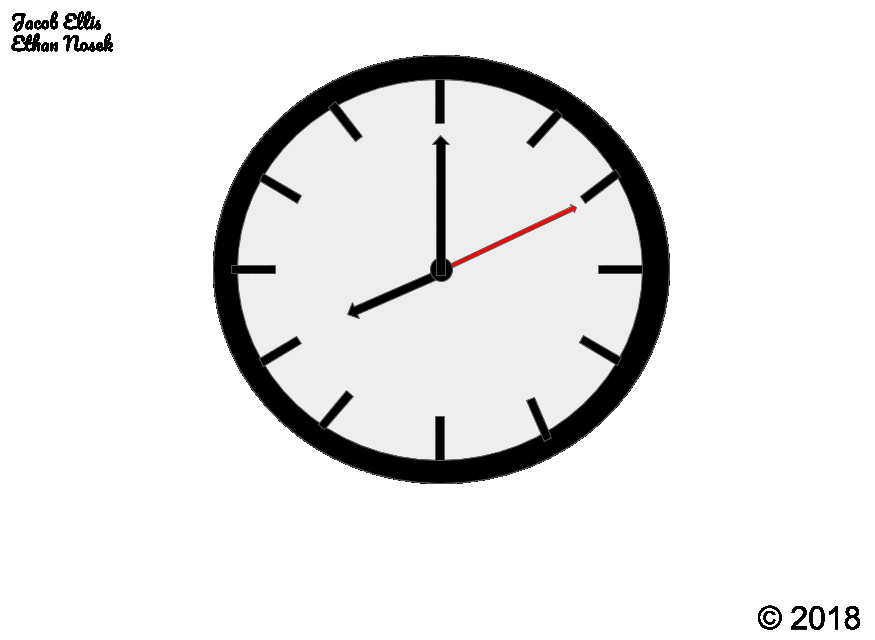 What is this?
It’s a clock.
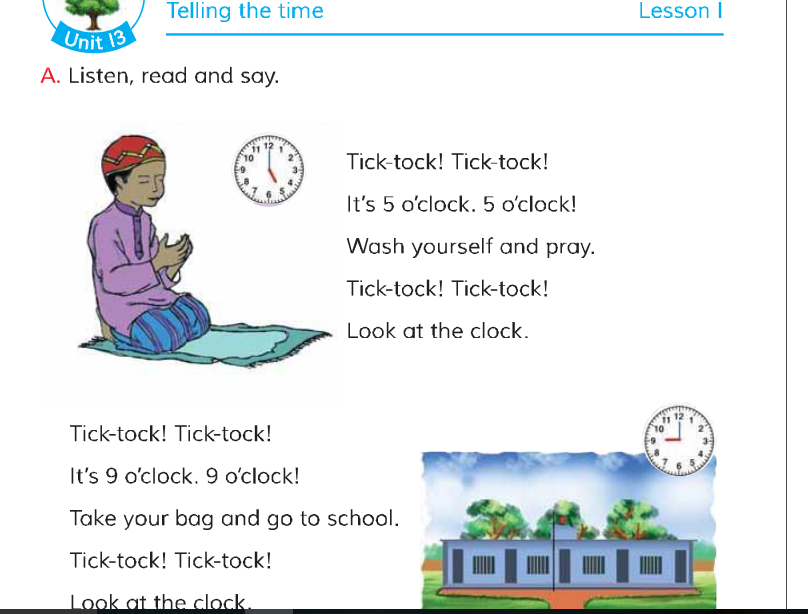 Open your book:
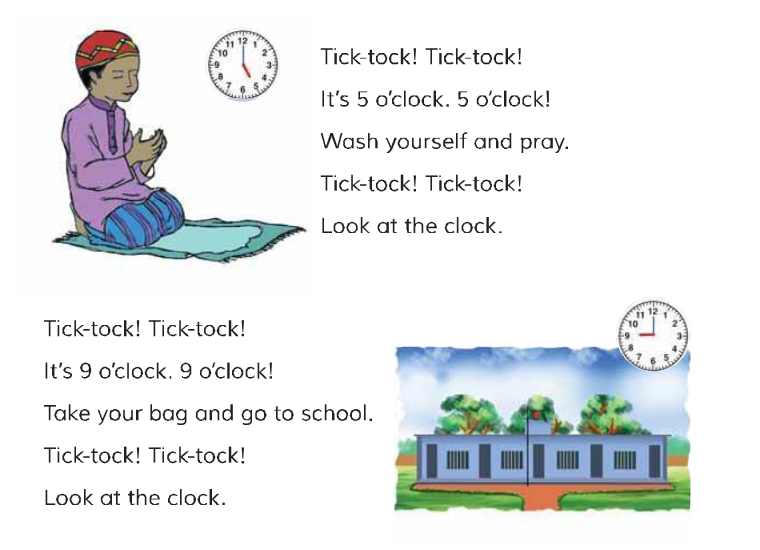 50
New word
প্রার্থণা
Pray
ঘড়ি চলার শব্দ
Tick-tock
Pair work
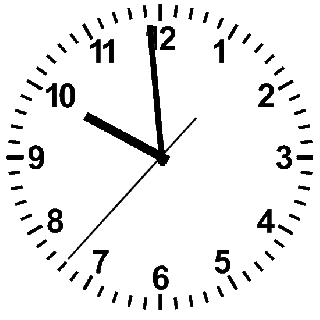 What time is it ?
What are you doing at those time ?
Now we see the answer :
What time is it?
Its 10 o”clock.
What are you doing at those time?
We are on school.
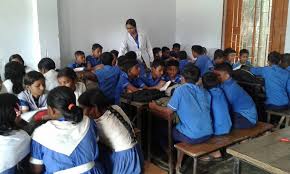 Group work:
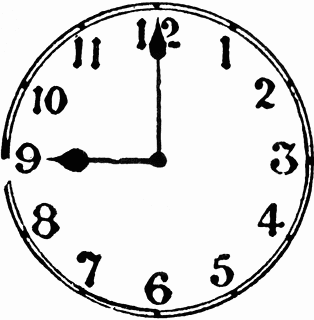 What are you doing at those time?
Take our bag and go to school.
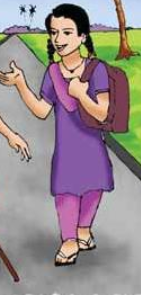 Chain drill:
When you go to school?
When you go to pray?
Cheaking learning:
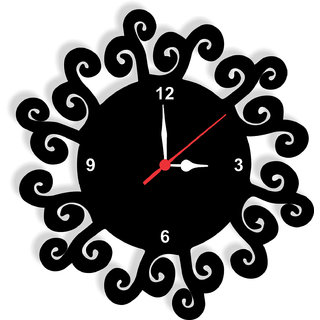 What time is it?
One day one word
প্রার্থণা
Pray
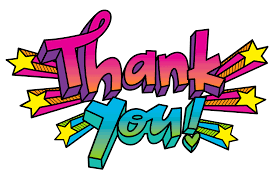